宣教关怀
天父阿爸，我们感恩，宣教部的 ”鸽子” 之一，来自民都鲁的陈成标和龚燕燕夫妇一家在英国京斯敦侯城宣教。他们在基督教华侨布道会中事奉。他们的教会将于7月25日举办旅游，恳求圣灵运行在七十位参与者心中，非信徒能认识福音，弟兄姐妹们
1/2
宣教关怀
也有美好的团契。在八月，将有四位弟兄姐妹在他们的教会受洗，求圣灵充满受洗者，对基督的福音信心坚固，在信仰上迈向完全。成标和燕燕的两个孩子在七月回马来西亚度假，求主保佑他们平安，身体健康，与亲友有甜蜜的团圆。奉主耶稣基督的名，阿们。
2/2
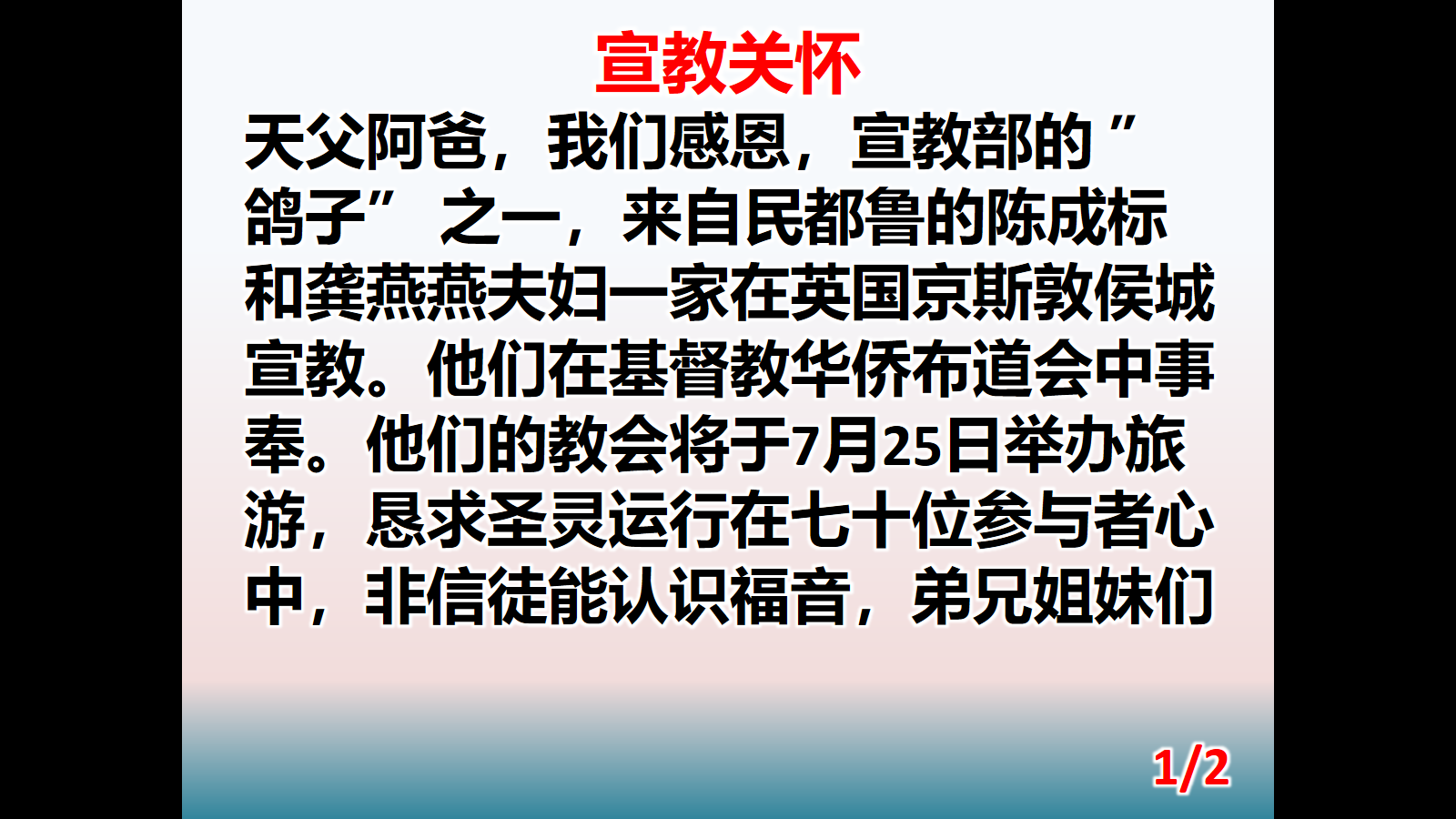 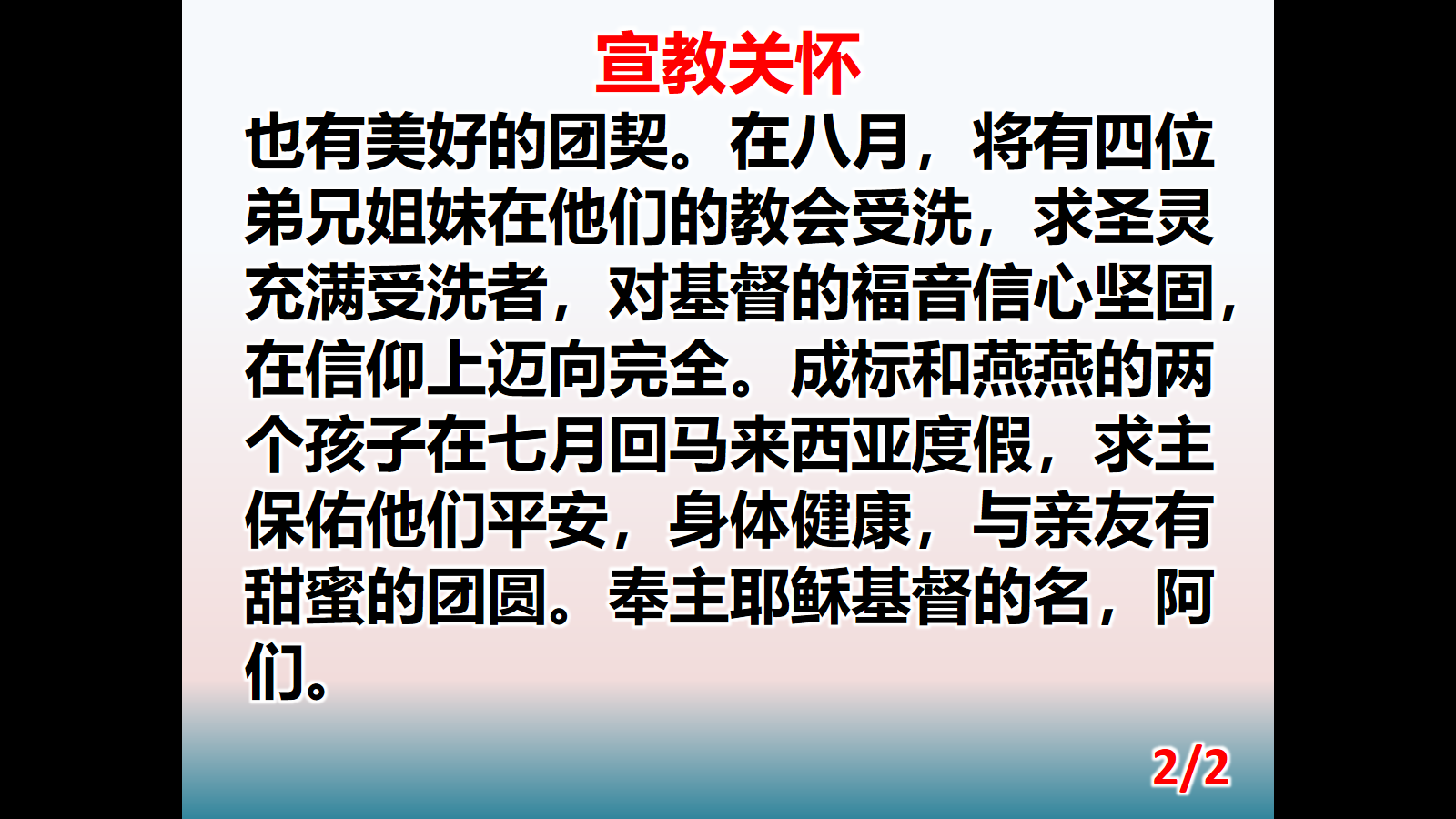